Prepare, Prevent, Protect
Safety and Security Essentials
We Are SEC
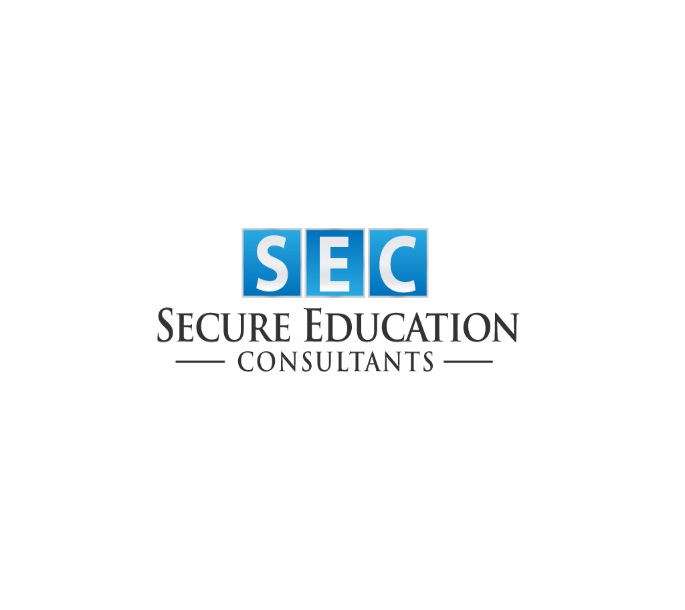 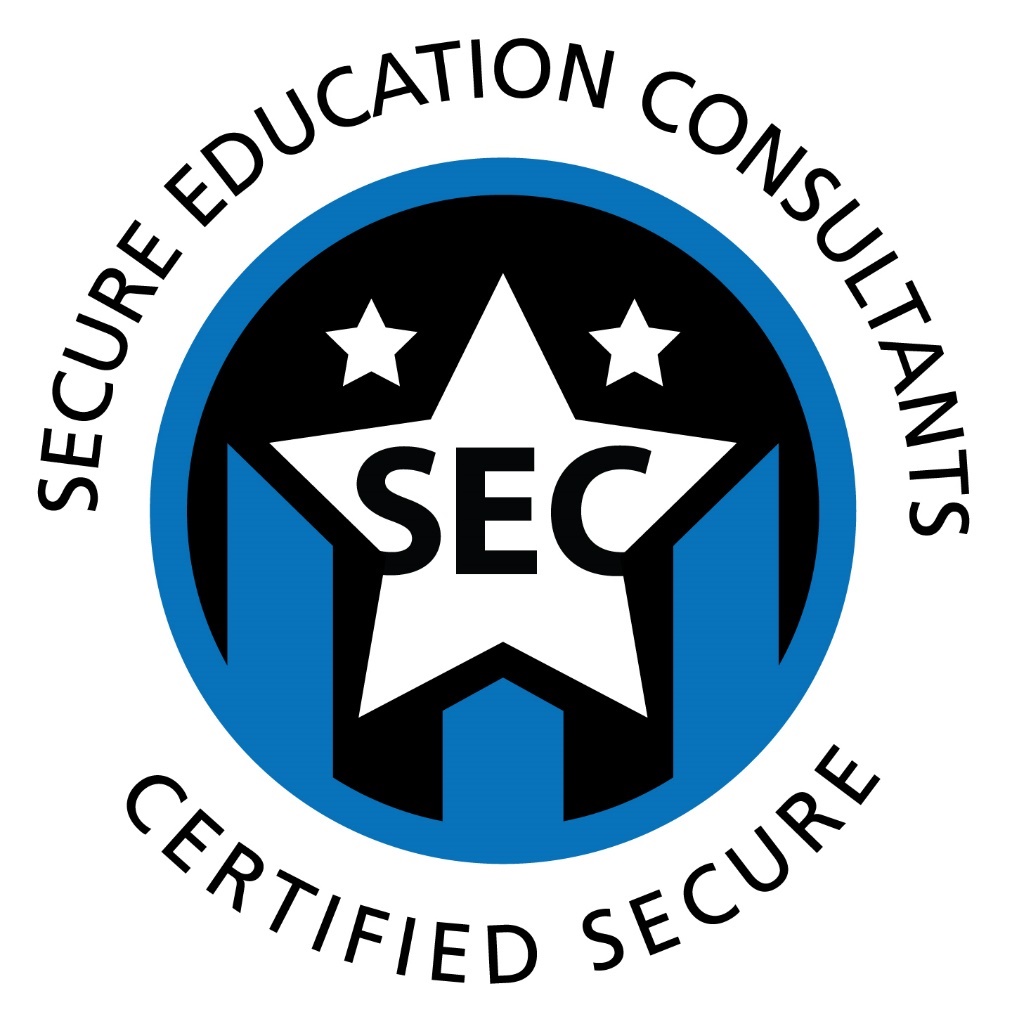 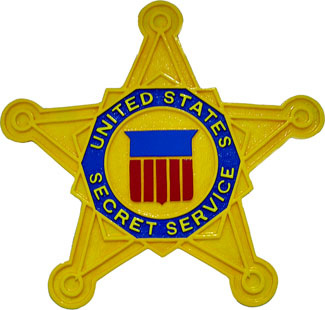 Barriers to Preparation
Cost

Culture 

Aesthetics

Belief

Paralysis by Analysis
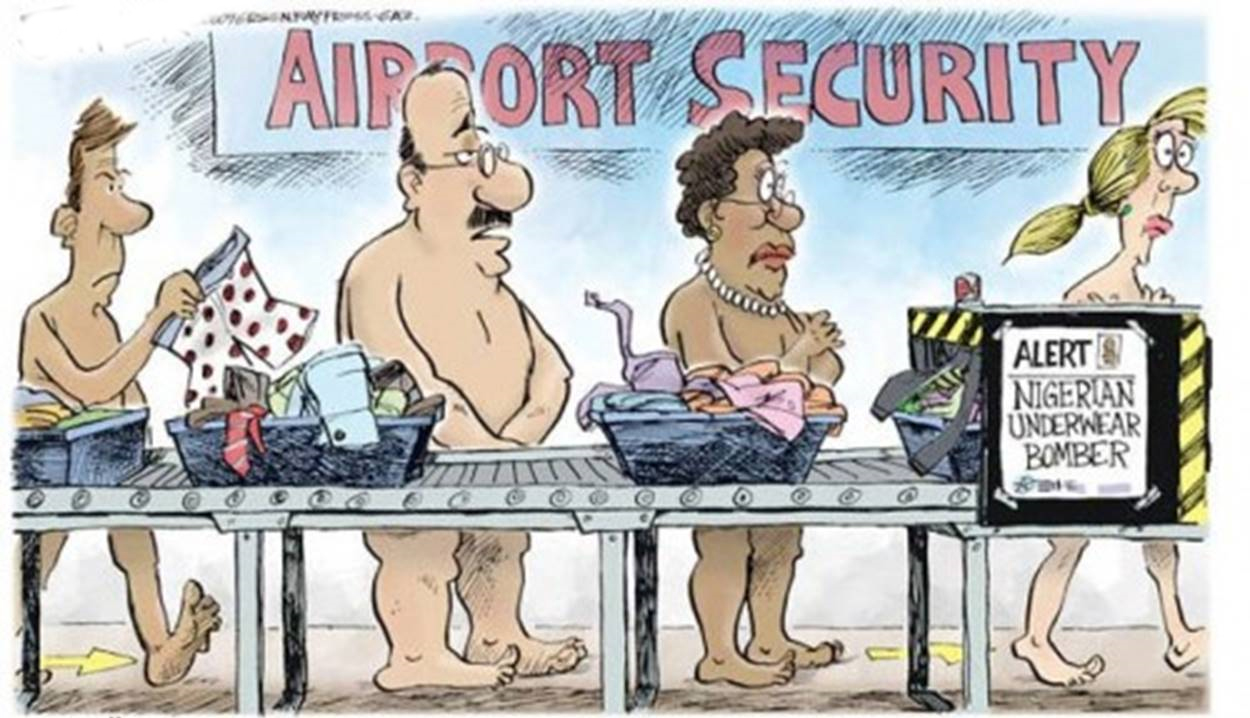 [Speaker Notes: Examination of the facility and surroundings. 
How does our physical security affect how we can respond?
Book that nobody reads is not a plan.
Plan is a guide line
Like a football game plan or playbook. Practice is key “there are no time outs in emergencies”
Training and practice are the most important.]
Three Phases
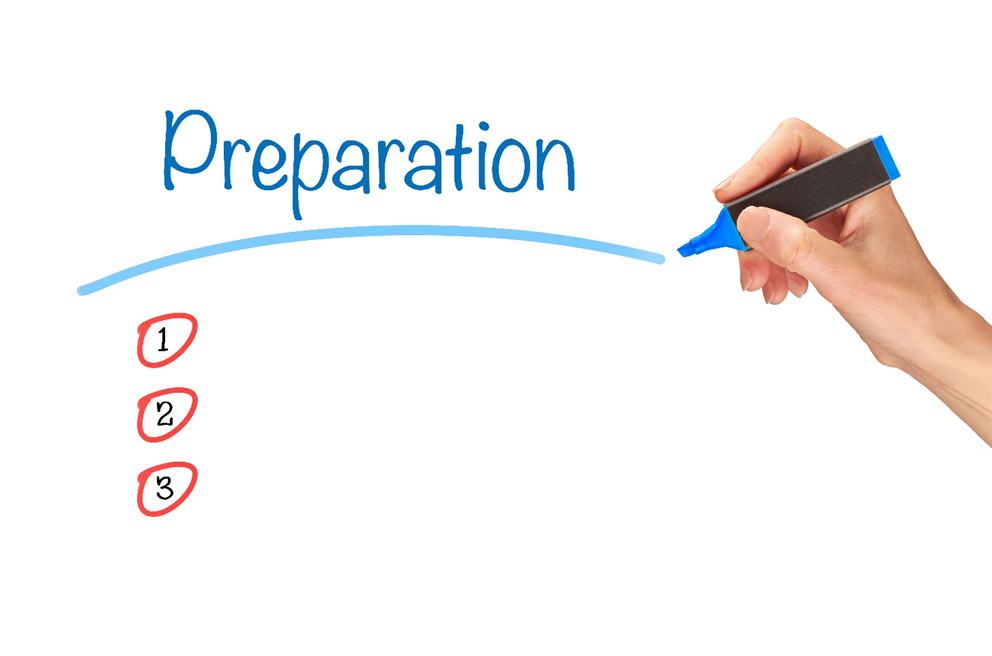 1. Pre-Incident Preparation
2. Incident Response
3. Post Incident Response and Communication
[Speaker Notes: Examination of the facility and surroundings. 
How does our physical security affect how we can respond?
Book that nobody reads is not a plan.
Plan is a guide line
Like a football game plan or playbook. Practice is key “there are no time outs in emergencies”
Training and practice are the most important.]
PRE-Incident Preparation
Physical and Technical Security
Training and Drills
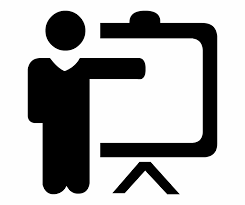 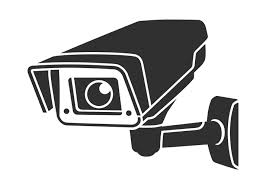 Children
Staff
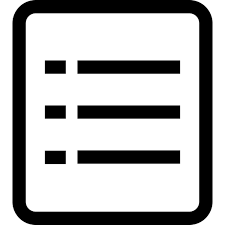 Process and Procedures
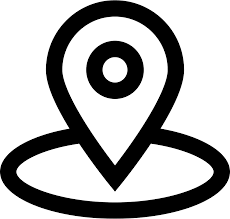 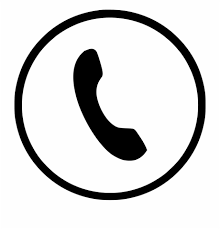 Environment
Communication
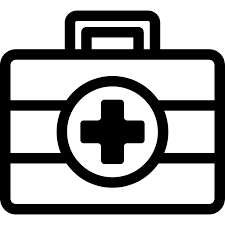 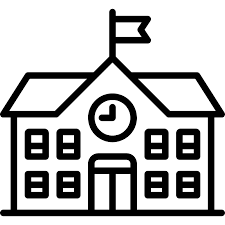 Exterior
Training and Equipment
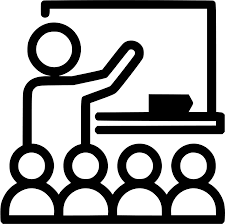 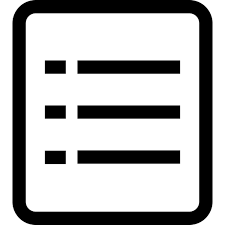 Process and Procedure
Interior
Security Essentials
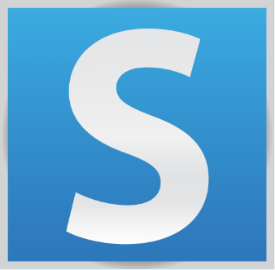 Secure entry with access control process…not a doorbell
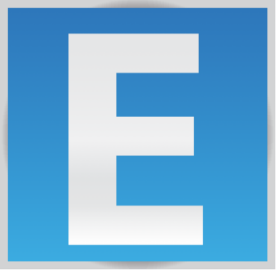 Emergency Preparedness Plan – Primary Protocols
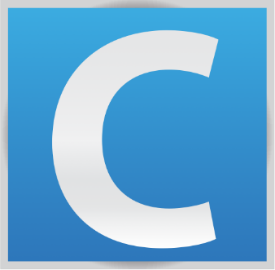 Critical Incident Response Training – MOST IMPORTANT LEAST  LIKELY PERFORMED
[Speaker Notes: Examination of the facility and surroundings. 
How does our physical security affect how we can respond?
Book that nobody reads is not a plan.
Plan is a guide line
Like a football game plan or playbook. Practice is key “there are no time outs in emergencies”
Training and practice are the most important.]
Simplify response protocols
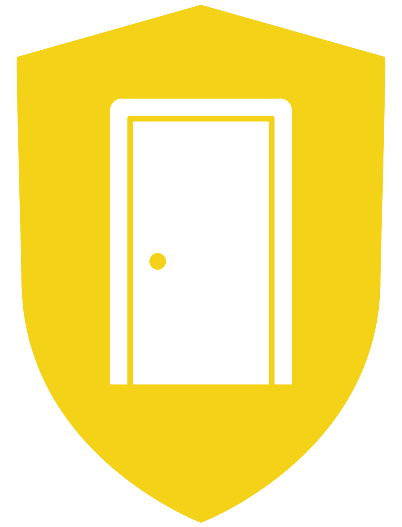 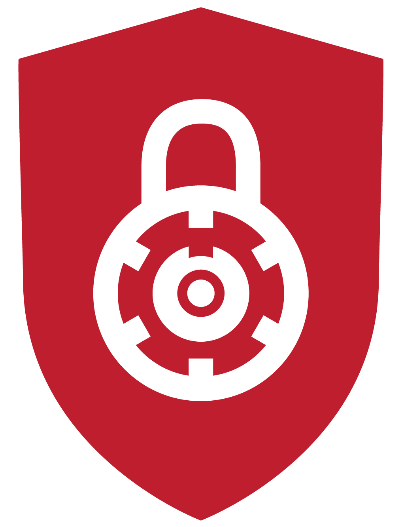 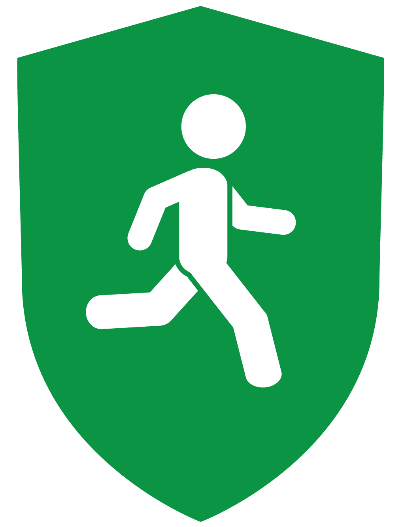 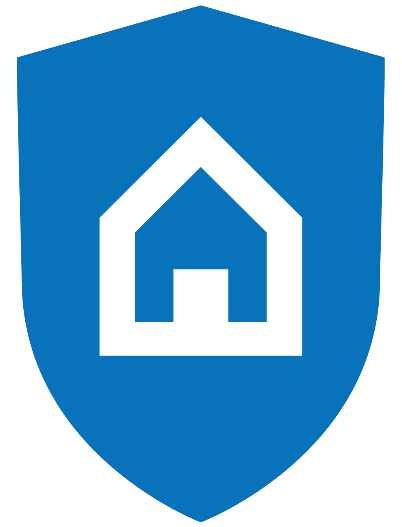 SHELTER 
IN PLACE
LOCKOUT
LOCKDOWN
EVACUATE
[Speaker Notes: Basic response options
Most emergencies will fall into one of these 4 areas
ERT Team will lead the response
How will we communicate]
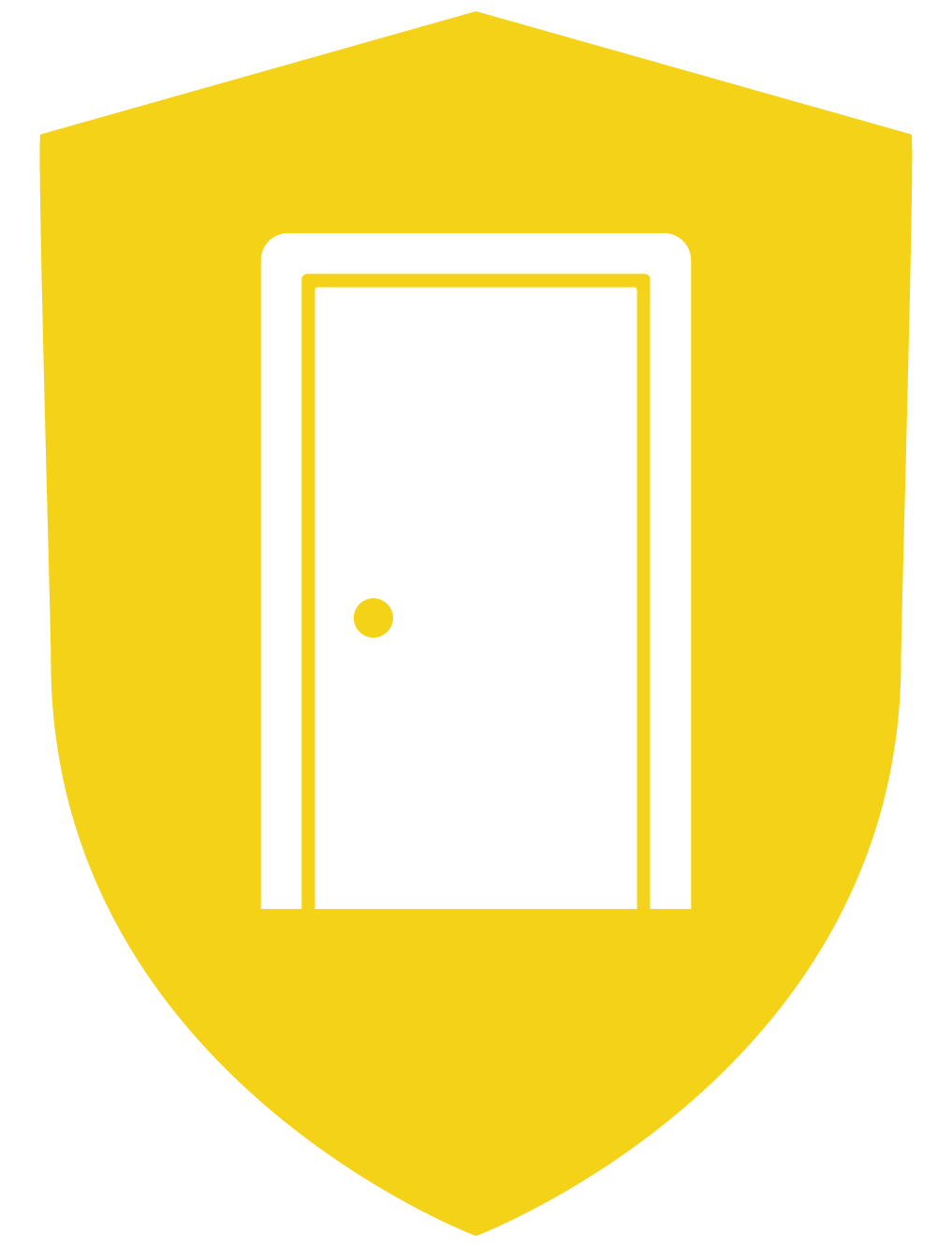 LOCKOUT
THE MOST COMMONLY USED PROTOCOL
• ALERT! ALERT! ALERT!
• Ensure perimeter is secure
• Discontinue outside activities
• Notification/signage
• Be prepared to LockDown
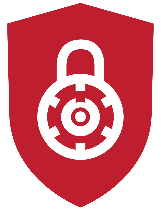 [Speaker Notes: Relationships with law enforcement and other schools
Parents coming to get the kids
How will communication be handled? Do we call the parents]
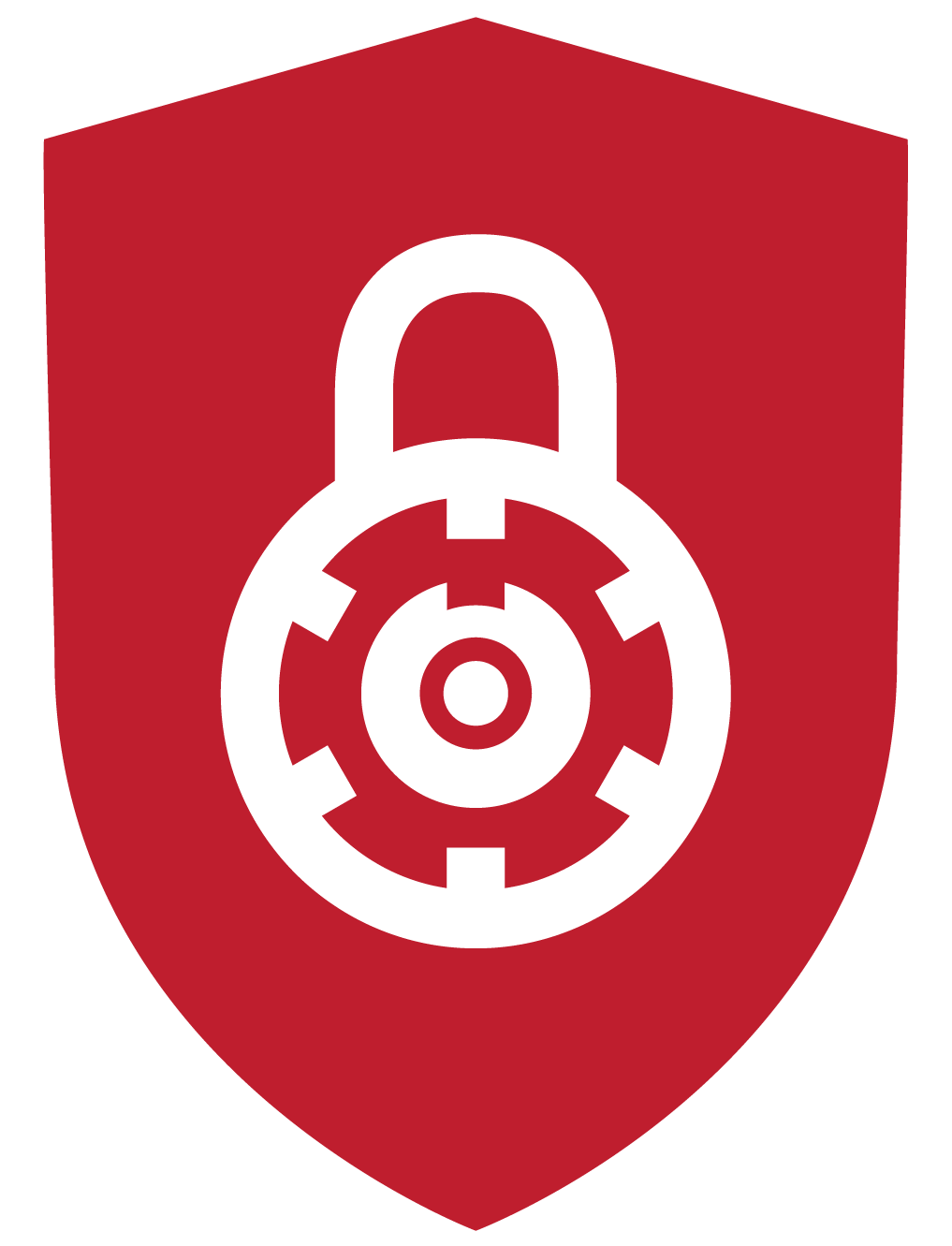 LOCKDOWN
IMMINENT THREAT RESPONSE
• ALERT! ALERT! ALERT!
• Secure yourself and students behind
  a locked door when possible
• Cover & concealment
• Barricade/Tether
• Other considerations (lights, cell phones, etc.)
[Speaker Notes: Shades, what to do when someone is locked out, stuck in hallway, etc.
Two is one, one is none – Sign in and Tadpoles, Clothing
Motorcade routes]
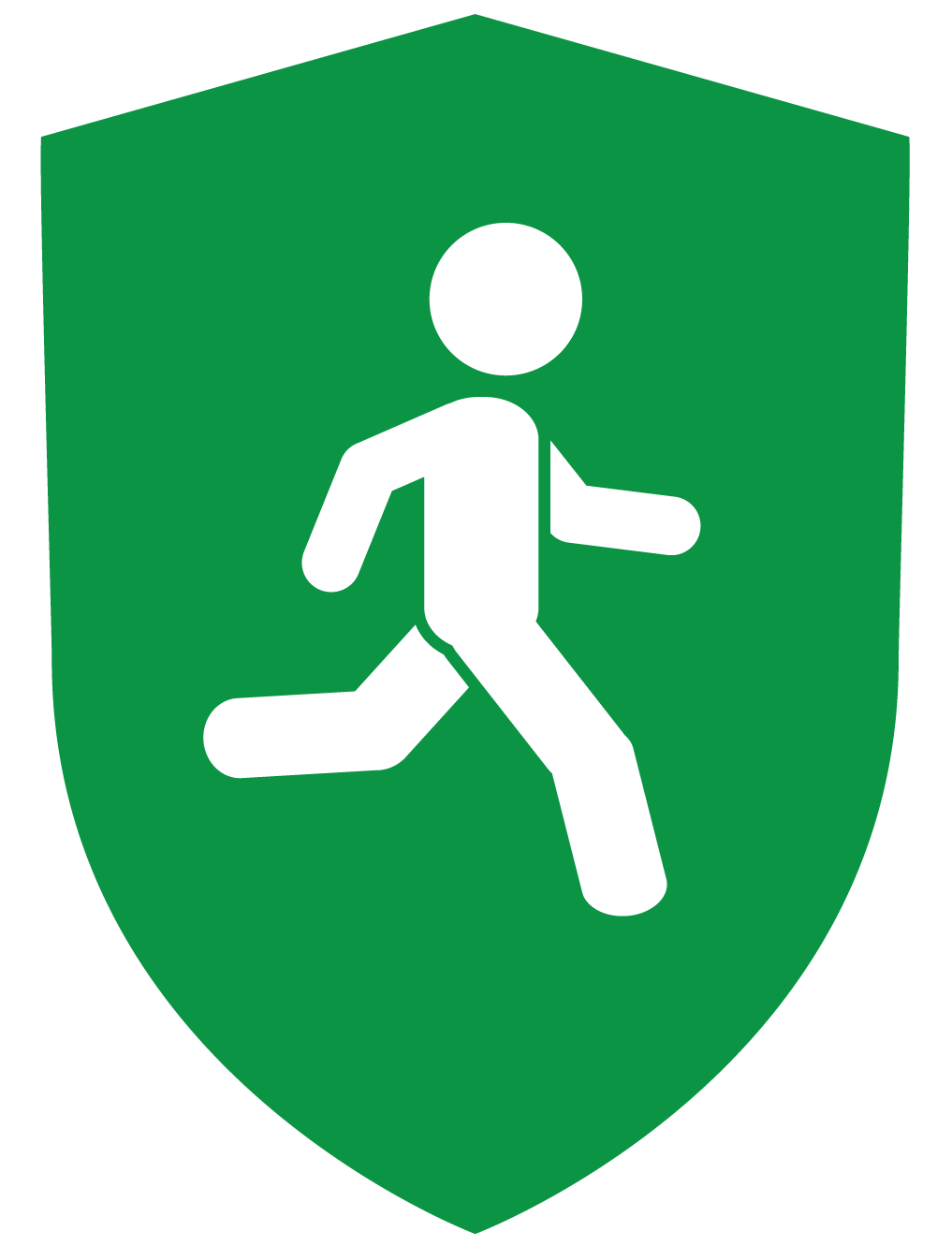 EVACUATE
THREAT TO FACILITY
• ALERT! ALERT! ALERT!
CONSIDERATIONS
• Evacuation routes
• Accountability
• Relocation sites and transportation
• Reunification
[Speaker Notes: Consider locations
Supplies
Emergency Contacts
Evacuation cribs and routes]
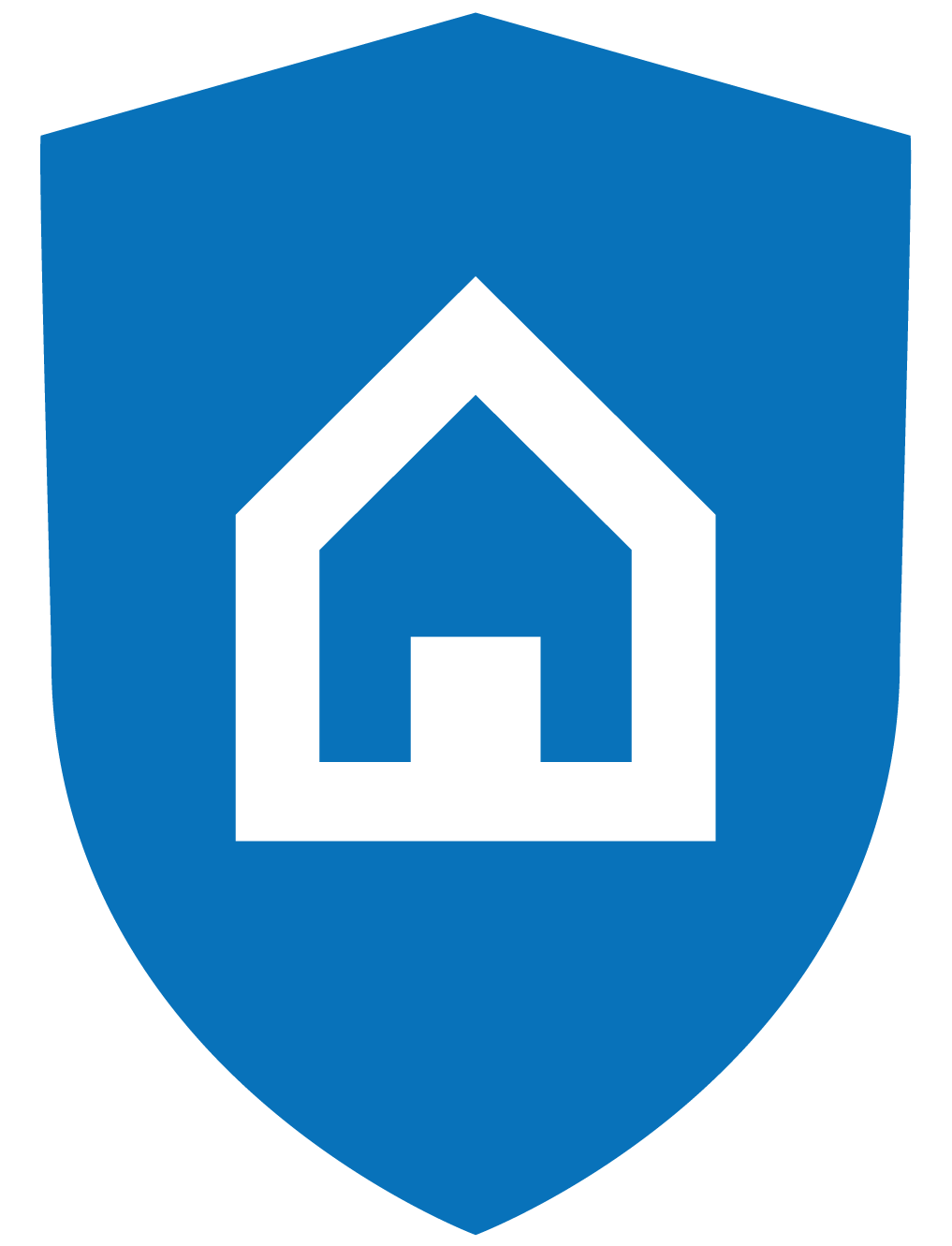 SHELTER IN PLACE
NON HUMAN THREAT
• ALERT! ALERT! ALERT!
• Appropriate shelter locations based on threat
CONSIDERATIONS
• Sealing up rooms
• Supplies
• Utilities – electric, gas, water
Safety and Security Differentiators
Facility Assessment – Granular with actionable recommendations
Dual Authentication Entry – Something you are and something you know
All Security Features Backed by Process
Comprehensive Emergency Plan – Relocation Sites, Reunification etc.
Crisis Management Plan 
Advanced Alert System 
Regular and Documented Training Program – Onsite or Online
Glass Protection
Consultants on call
[Speaker Notes: Process each person goes thru in responding to danger.]
Safety and Security Communication
MOST parents want to know even if they don’t ask.
Safety and Security should be presented in a positive way.
Safety and Security as a Differentiator
Questions and AnswersJason.Russell@SecureEd.comSecureEd.com